Balanced Assessment System
ProfessionalPractice
Standards
Data
Culture
Standards-based, revised, upgraded, realigned units
ProfessionalPractice
Data
Culture
Standards-based, revised, upgraded, realigned units
ProfessionalPractice
Common formative/interim assessments
Culture
Standards-based, revised, upgraded, realigned units
APPR, including SLOs
Common formative/interim assessments
Culture
Standards-based, revised, upgraded, realigned units
APPR, including SLOs
Common formative/interim assessments
Meaningful collaboration on the right work
ProfessionalPractice
Standards
Data
Culture
Balanced Assessment System
ProfessionalPractice
Standards
Data
Culture
Assessment Defines the Standard
ProfessionalPractice
Data
Culture
50% of 20:
67% of 81:
Shawn got 7 correct answers out of 10 possible answers on his science test. What percent of questions did he get correct?
J.J. Redick was on pace to set an NCAA record in career free throw percentage. Leading into the NCAA tournament in 2004, he made 97 of 104 free throw attempts. What percentage of free throws did he make?
J.J. Redick was on pace to set an NCAA record in free throw percentage. Leading into the NCAA tournament in 2004, he made 97 of 104 free throw attempts. In the first tournament game, Redick missed his first five free throws. How far did his percentage drop?
J.J. Redick and Chris Paul were competing for the best free-throw shooting percentage. Redick made 94% of his first 103 shots, while Paul made 47 out of 51 shots. Which one had a better shooting percentage?
In the next game, Redick made only 2 of 10 shots while Paul made 7 of 10 shots. What are their new overall shooting percentages? Who is the better shooter?
Jason argued that if Paul and J.J. each made the next ten shots, their shooting percentages would go up the same amount. Is this true? Why or why not?
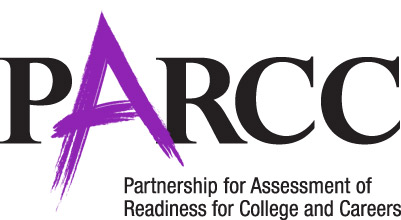 Standards (and objectives) are meaningless until you define how to assess them.

Because of this, assessments are the starting point for instruction, not the end.
Because of this, assessments are the starting point for instruction, not the end.

Standards-Based (UbD) Design:
Standards
Assessment
Instruction
Assessment Defines the Standard
ProfessionalPractice
Common formative/interim assessments
Culture
CommonFormativeInterimAssessment
CommonFormativeInterimAssessment
CommonFormativeInterimAssessment
September
June
UNIT
UNIT
UNIT
CommonFormativeInterimAssessment
CommonFormativeInterimAssessment
UNIT
UNIT
UNIT
SLO Summative
SLO Baseline
CommonFormativeInterimAssessment
CommonFormativeInterimAssessment
CommonFormativeInterimAssessment
September
June
UNIT
UNIT
UNIT
CommonFormativeInterimAssessment
CommonFormativeInterimAssessment
UNIT
UNIT
UNIT
SLO Summative
SLO Baseline
CommonFormativeInterimAssessment
CommonFormativeInterimAssessment
CommonFormativeInterimAssessment
September
June
UNIT
UNIT
UNIT
CommonFormativeInterimAssessment
CommonFormativeInterimAssessment
UNIT
UNIT
UNIT
SLO Summative
SLO Baseline
CommonFormativeInterimAssessment
CommonFormativeInterimAssessment
CommonFormativeInterimAssessment
September
June
UNIT
UNIT
UNIT
CommonFormativeInterimAssessment
CommonFormativeInterimAssessment
UNIT
UNIT
UNIT
SLO Summative
SLO Baseline
Effective Assessment by the Teacher
Assessment Defines the Standard
Common formative/interim assessments
Culture
Standard 5: Assessment for Student Learning
5.1 Design, adapt, select, and use a range of assessment tools and processes to measure and document student learning and growth
5.2 Understand, analyze, interpret, and use assessment data to monitor student progress and to plan and differentiate instruction
5.3 Communicate information about various components of the assessment system
5.4 Reflect upon and evaluate the effectiveness of their comprehensive assessment system to adjust assessment and plan instruction accordingly
5.5 Prepare students to understand the format
Effective Assessment by the Teacher
Assessment Defines the Standard
Common formative/interim assessments
Culture
Effective Assessment by the Teacher
Assessment Defines the Standard
Common formative/interim assessments
AuthenticProfessionalLearning Community
makethetest
give thetest
makethetest
give thetest
makethetest
analyze
thework
give thetest
makethetest
analyze
thework
do something about it
PLC
C
Effective Assessment by the Teacher
Assessment Defines the Standard
Common formative/interim assessments
AuthenticProfessionalLearning Community
Balanced Assessment System
Balanced
Assessment System
Strategic
Assessment System
Set Up
System
Balanced
Assessment System